Муниципальный семинар
«Повышение доступности дополнительного образования детей физкультурно-спортивной направленности за счет расширения образовательного пространства: опыт работы, проблемы и перспективы»
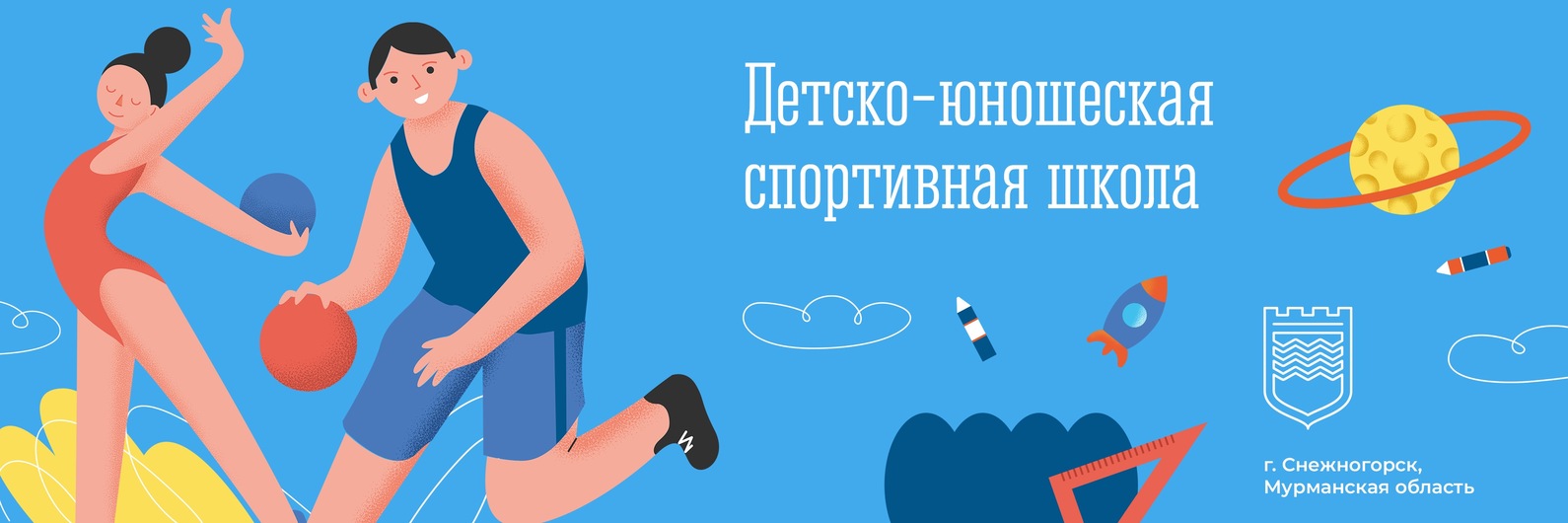 «Реализация программ дополнительного образования по лыжным гонкам: актуальность, новизна, проблематика»Гулько Антон Викторовичтренер-преподаватель МБУДО «ДЮСШ»
Спортивная школа как учреждение дополнительного образования призвана решать следующие цели и задачи:
обеспечение необходимых условий для личностного развития, укрепления здоровья детей;
 удовлетворение потребностей учащихся в занятиях физической культурой и спортом;
 вовлечение максимально возможного числа детей в систематические занятия спортом, воспитание устойчивого интереса к ним;
 формирование у учащихся потребности в здоровом образе жизни, осуществление гармоничного развития личности; 
 создание оптимальных условий для уровня общей и специальной физической подготовленности в соответствии с требованиями программ по видам спорта.
Осуществление комплекса мероприятий программ создает предпосылки для реализации целей, задач, направлений, форм, методов, а также условий обеспечения эффективности спортивно-оздоровительной деятельности в процессе взаимодействия всех заинтересованных общественных организаций и объединений.
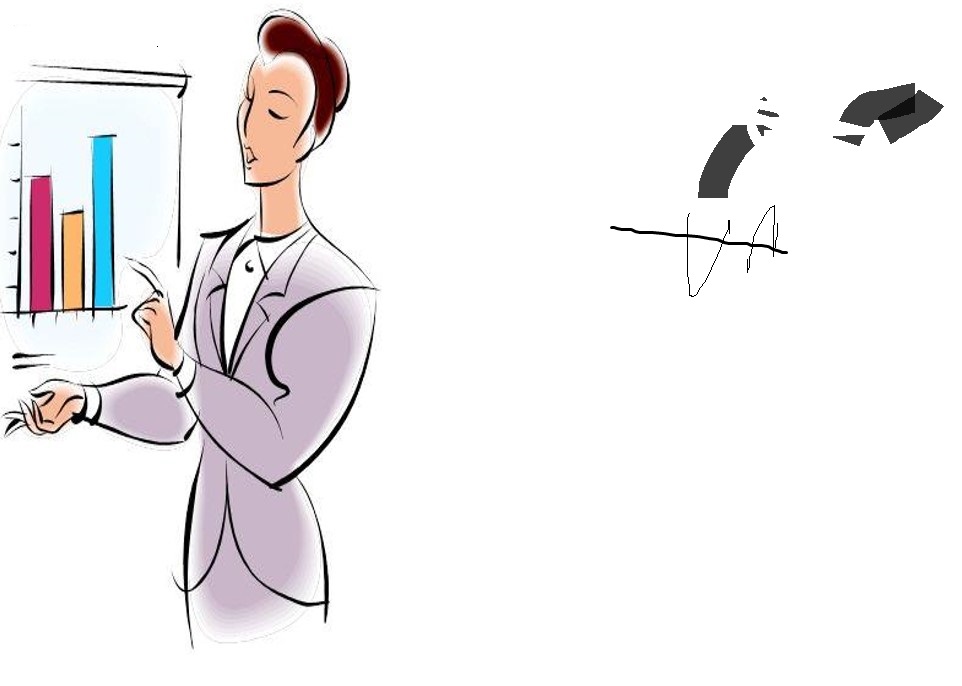 Проблемы дополнительного образования:программно-методическое обеспечениекадровое обеспечениематериально-техническое обеспечениефинансовое обеспечение
Для решения необходимо:
- Расширение количества социальных партнёров и сотрудничество с ними;
- Повышение профессионального мастерства педагогических работников;
- Совершенствование системы методического и педагогического обеспечения;
- Развитие и совершенствование материально-технической базы
Важной задачей является сохранить всё, что накоплено в сфере детско-юношеского спорта, обогатить, развить, «осовременить» и наполнить новым содержанием
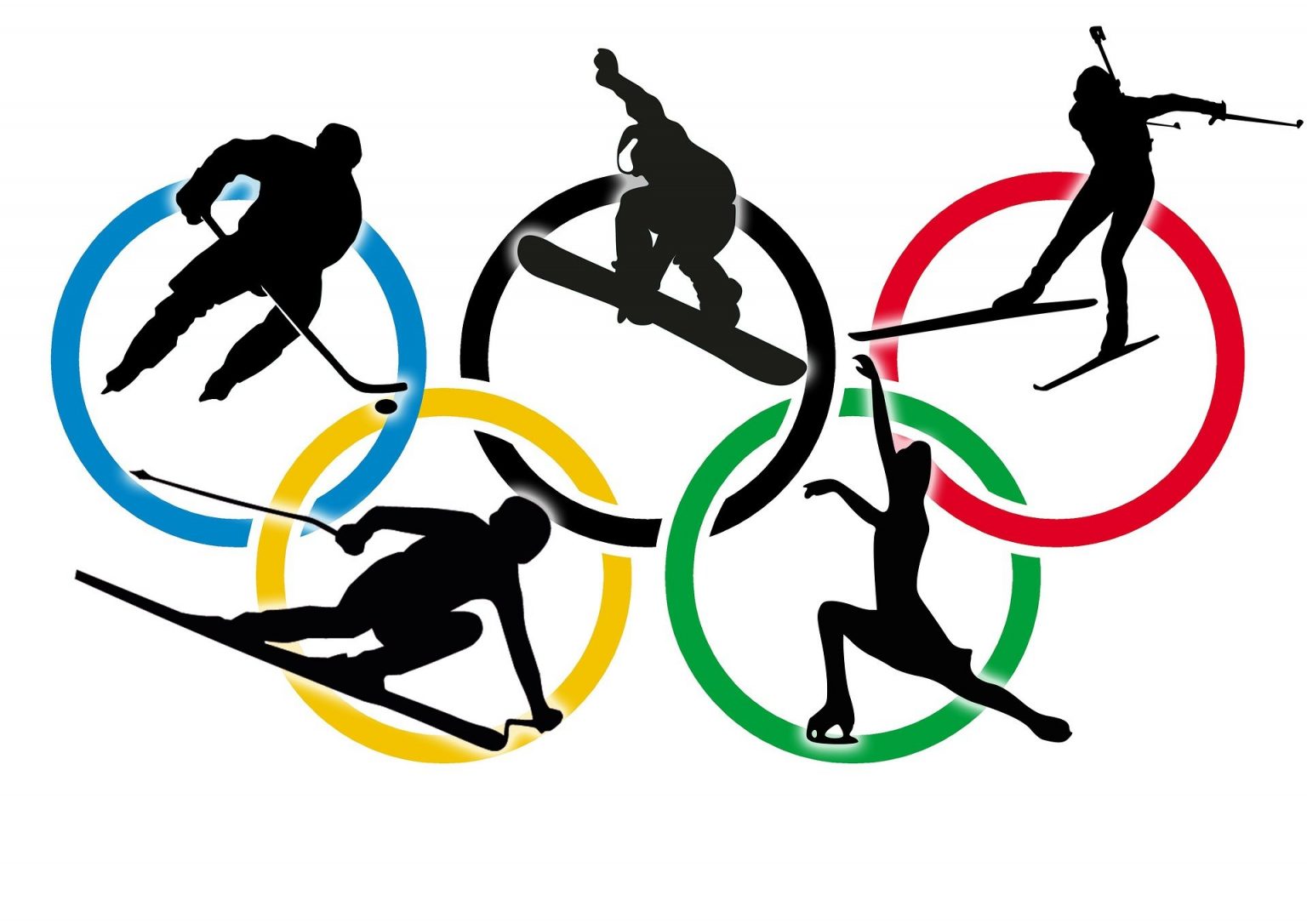 Сетевая организация совместной деятельности по реализации образовательных программ
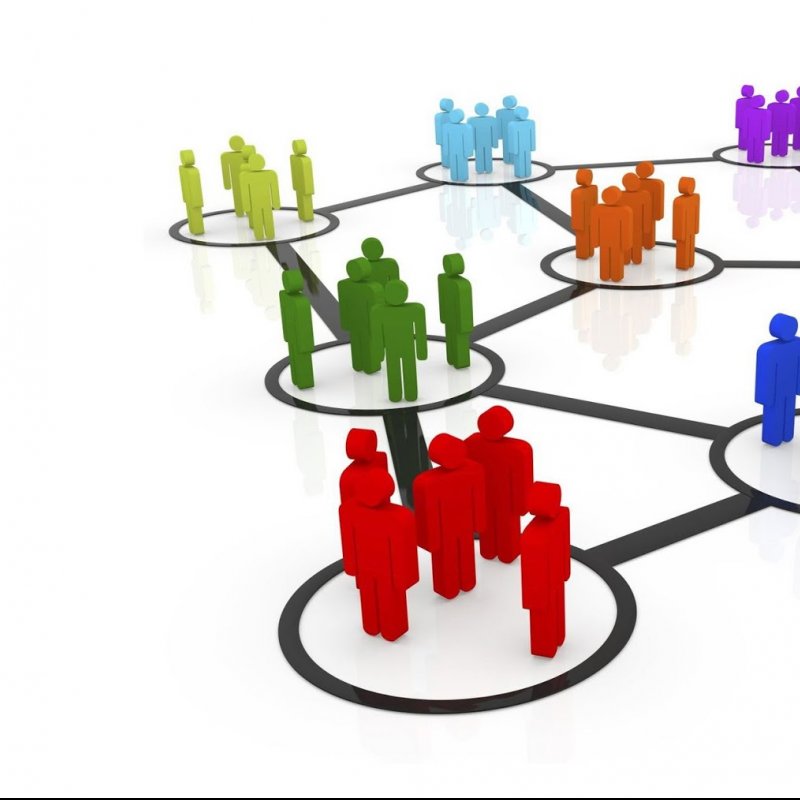 Сетевая форма реализации образовательных программ обеспечивает возможность освоения обучающимися образовательной программы с использованием ресурсов нескольких организаций, осуществляющих образовательную деятельность.
Такой подход к освоению образовательных программ позволяет решить следующие задачи:
оптимизировать финансирование за счет объединения усилийнескольких организаций над решением общей задачи, отвечающей интересам всех участников такого образовательного альянса;внедрить отдельные образовательные программы, имеющиеприкладное значение;помочь обучающимся приобрести в процессе реализациипрограммы уникальные практические навыки.
«Бодрое воскресенье» Автономная некоммерческая организация АНО «СпортКульт51».
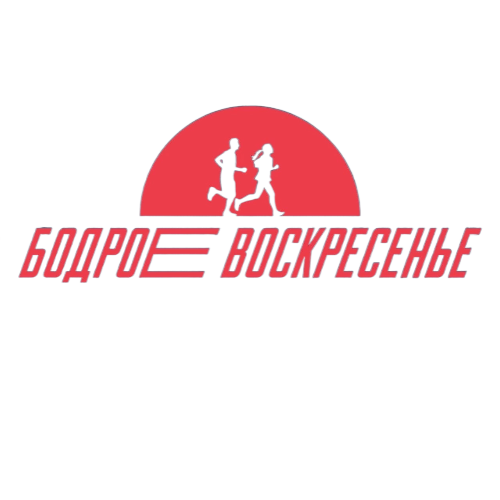 Деятельность организации направлена на создание условий для воспитания гармонично развитой и социально ответственной личности. 
Цель проекта: бесплатные занятия доступными видами спорта для жителей Мурманской области под руководством профессиональных инструкторов по легкой атлетике, воркауту, скандинавской ходьбе, функциональному многоборью, лыжным гонкам, а также инструкторов по йоге и растяжке для начинающих.
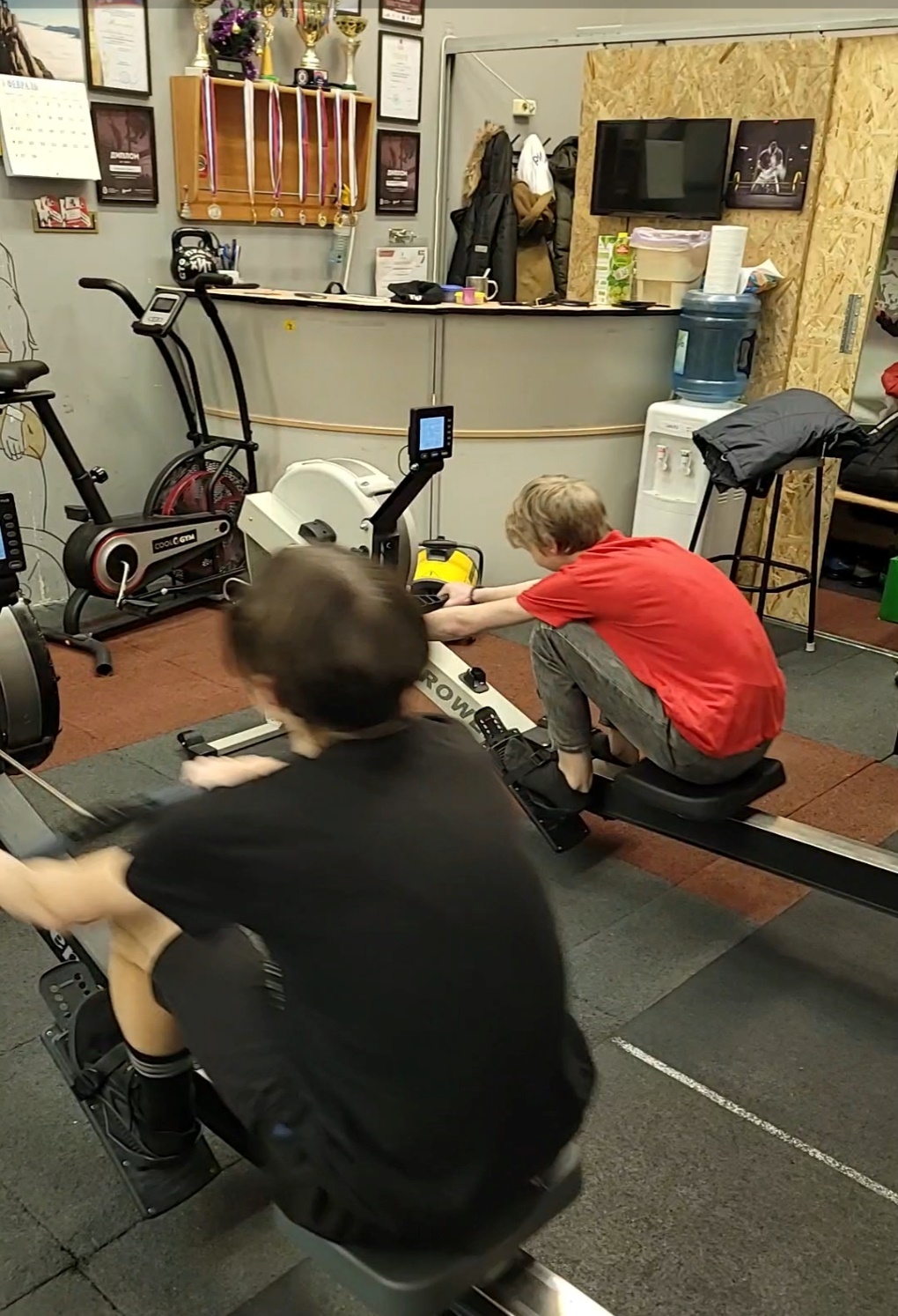 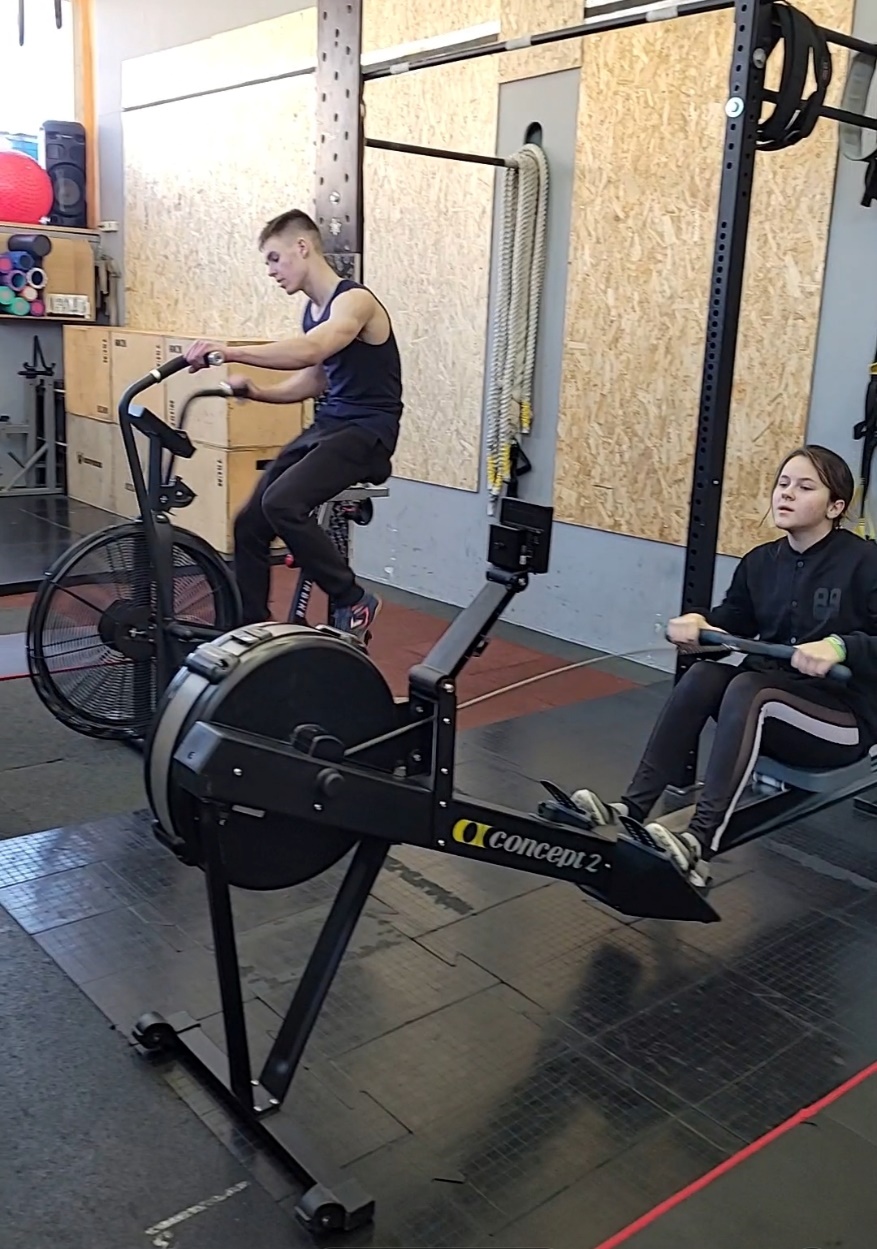 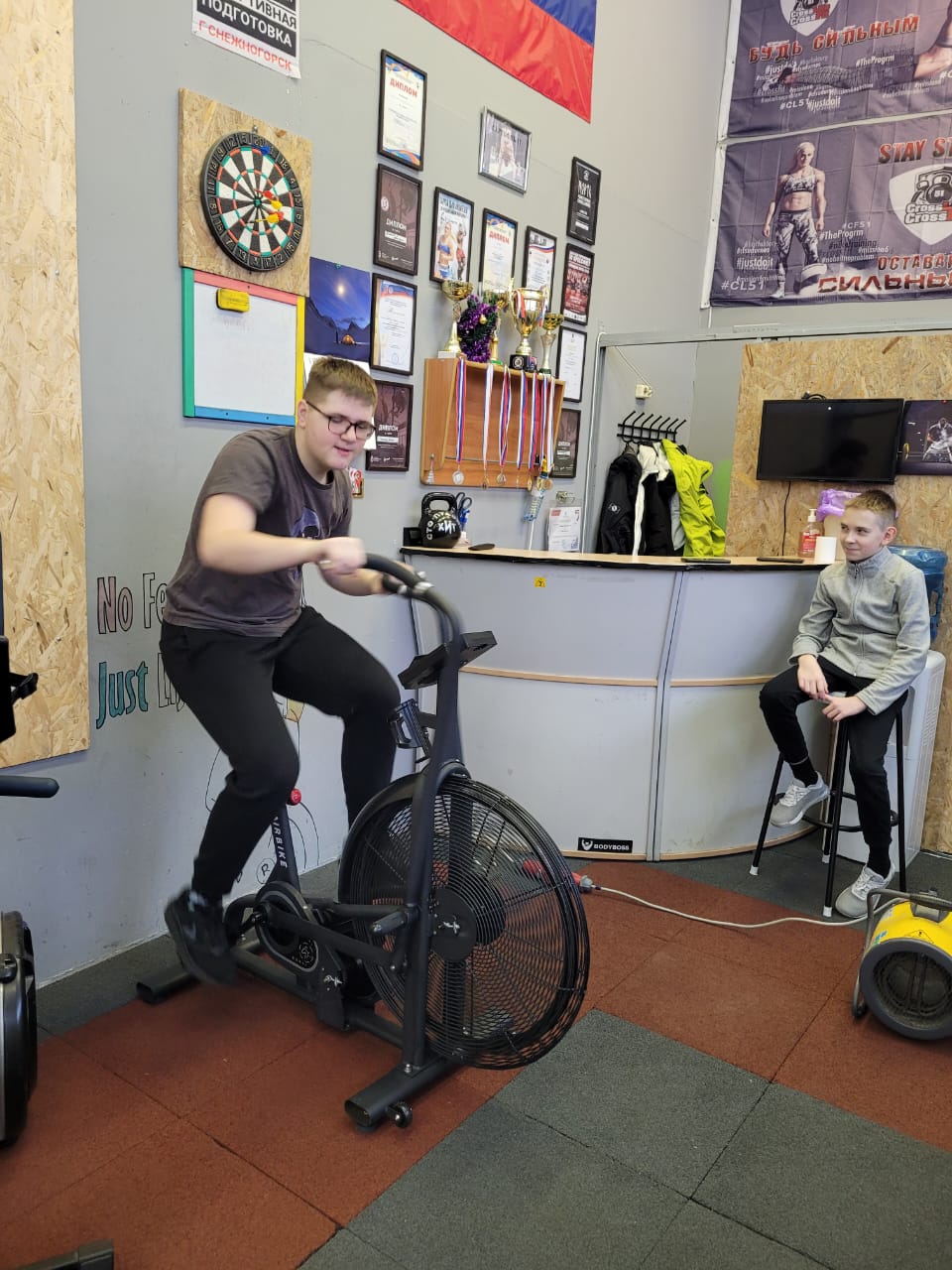 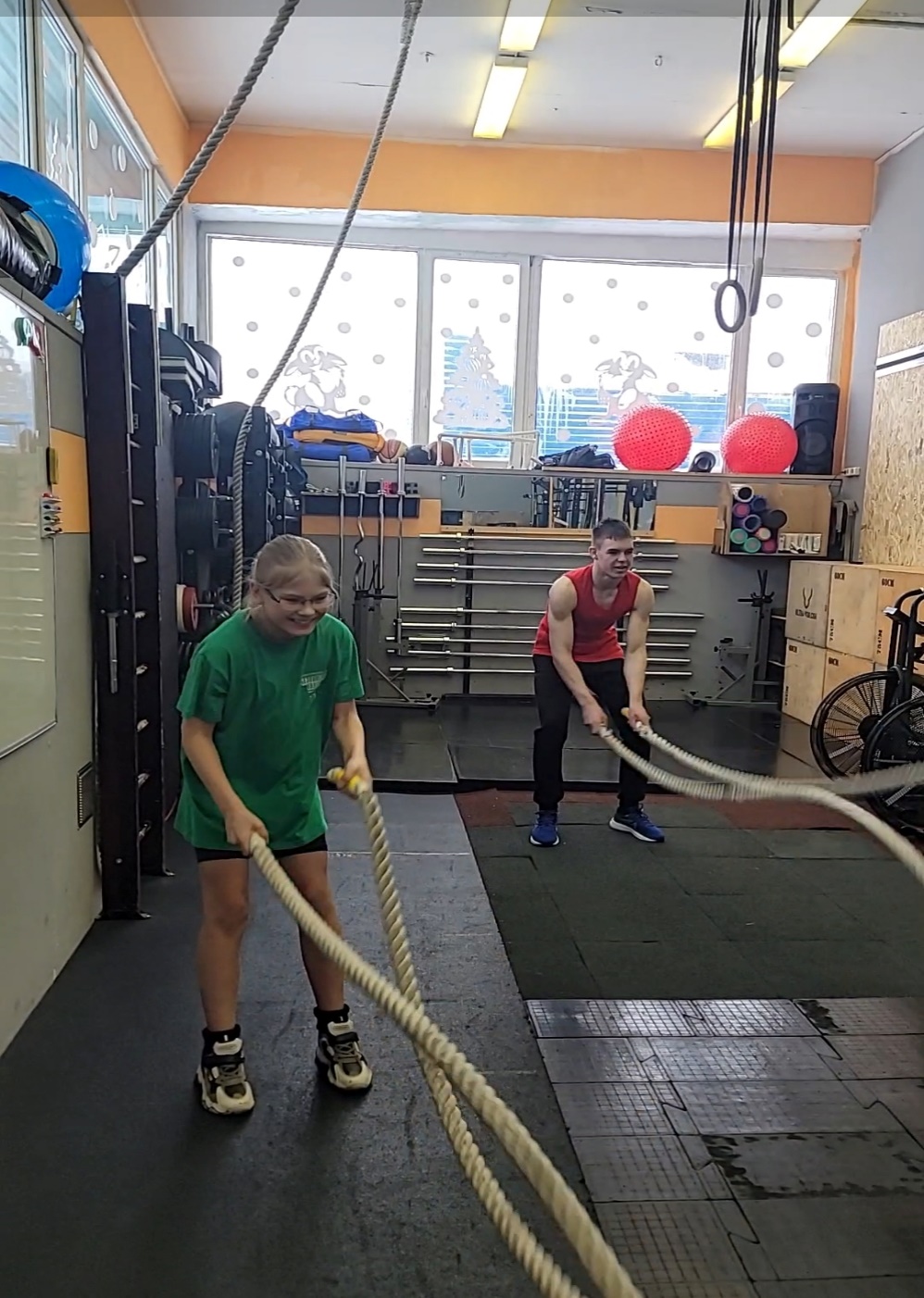 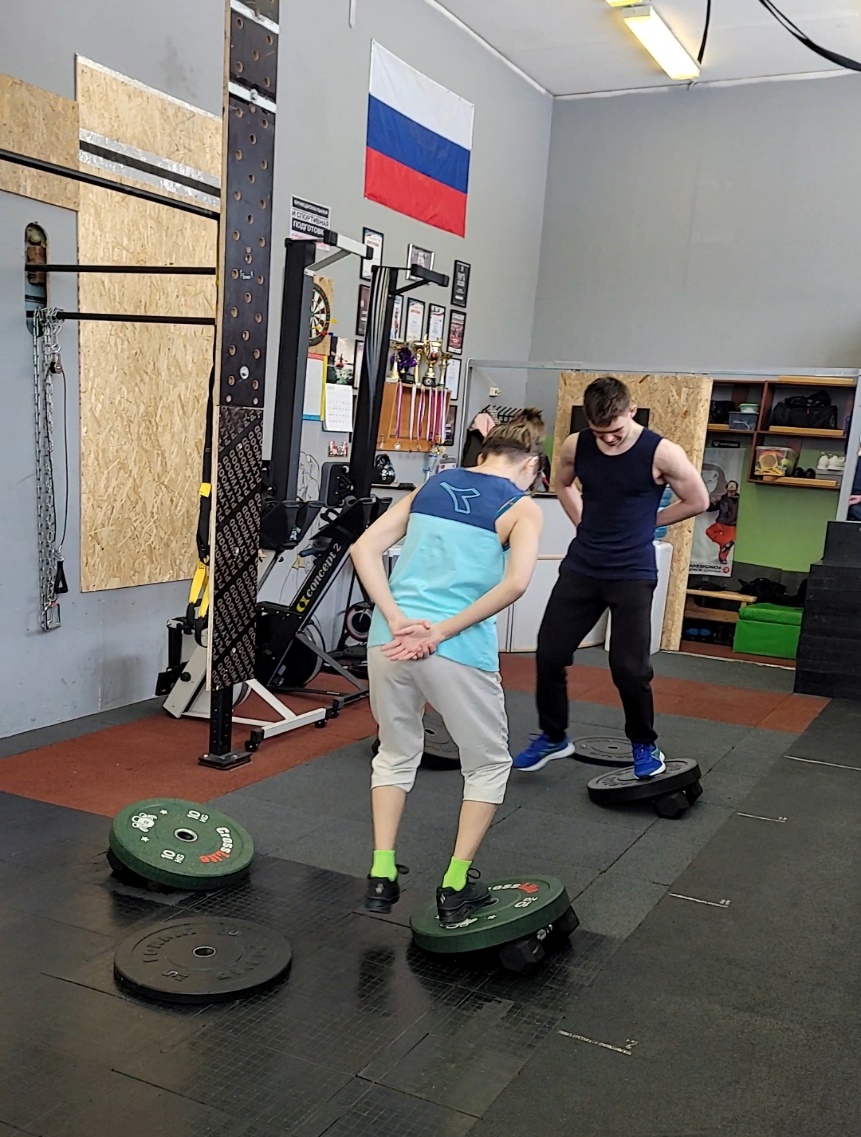 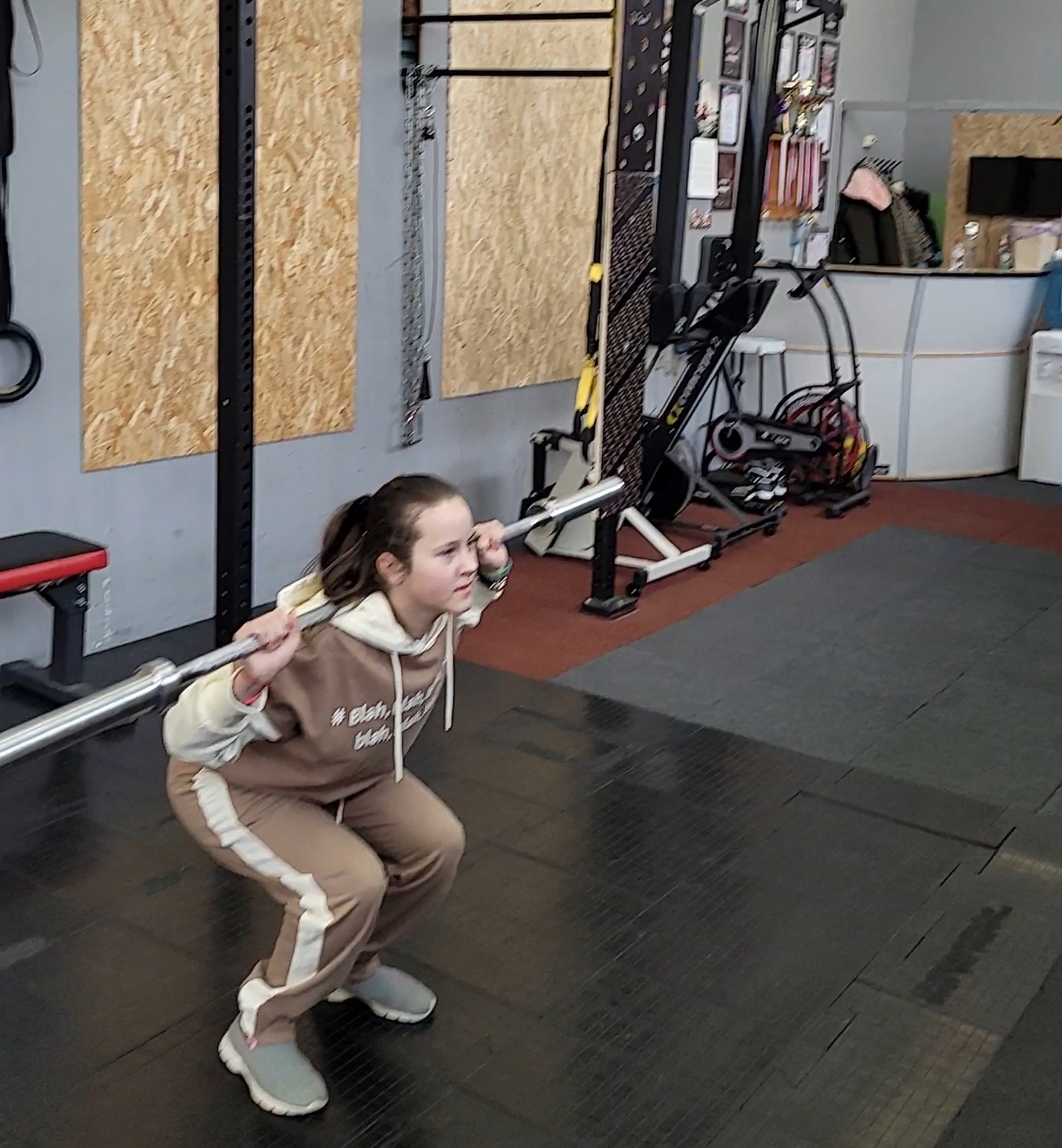 Важным условием тренировочного процесса является разнообразие (вариативность) занятий.
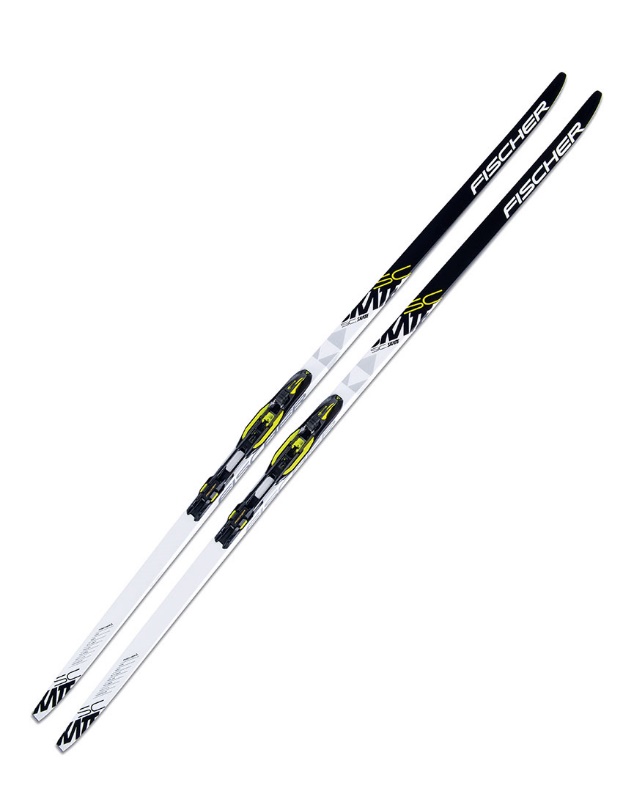 Тренировка — это достаточно сложный процесс.


Требуется определенное количество времени для того, чтобы спортсмен сумел развить в себе целый ряд способностей, включая технические и тактические навыки, скорость, выносливость, силу, мощность, ловкость и быстроту, а также установить социальные и психологические отношения.
Для дальнейшего развития физической культуры и спорта, подготовки и воспитания спортсменов высокого класса нужно вести постоянный поиск новых подходов в организации учебно-тренировочного процесса с учетом быстро изменяющихся требований. Постоянно совершенствовать формы и методы подготовки спортсмена, дальнейшего развития системы воспитания спортсменов от новичка до мастера спорта.
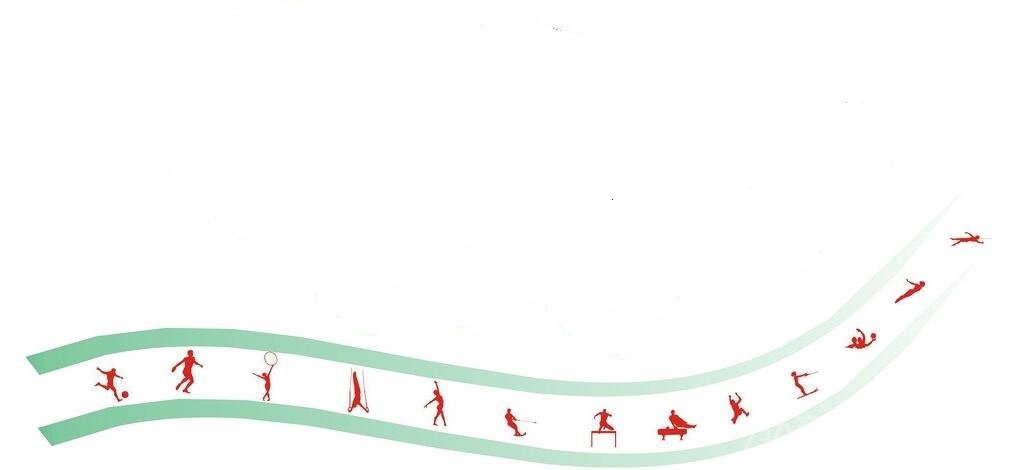 Спасибо за внимание!